Урок-презентация в 3 классе 
 учитель: Люлякина И.Ю.
                            МБОУ «СОШ №12»
				 г.Астрахань.
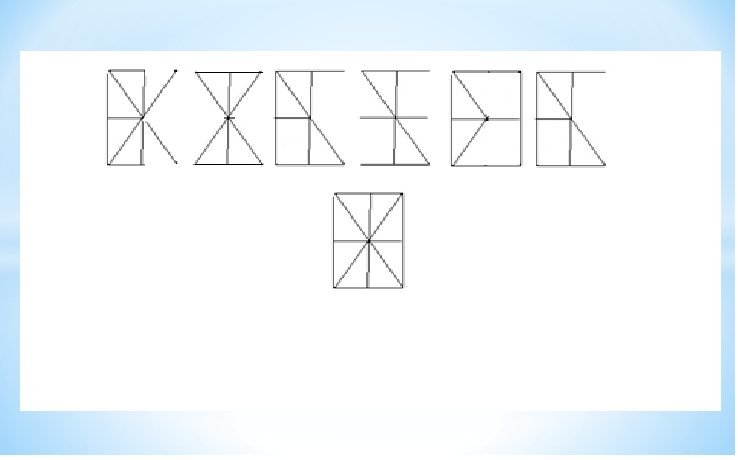 Ключ к  разгадке прост. Дополните недостающие линии, тогда у вас получатся буквы, и вы сможете прочитать слово.
Все мы с детства любим книжки 
Про забавных коротышек.
Кто готов уже сказать, 
Кто нам будет помогать?
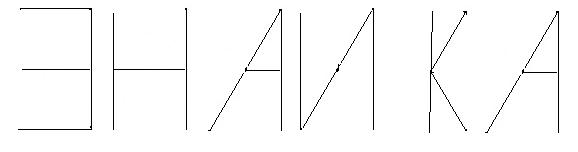 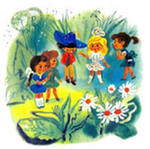 Город устных вычислений
В этом городе живут
Девочки и мальчики.
Они считают без труда
Без калькулятора и пальчиков.
Приглашают вас , ребята,
Также быстро посчитать.
1* Герои Цветочного города пошли в музей. Они построились тройками. Знайка, Мушка, Ромашка заметили, что их тройка седьмая спереди и пятая сзади. Сколько коротышек  из Цветочного города  пошли в музей?
Варианты ответов:  а)15;  б) 21;  в)30;  г) 33
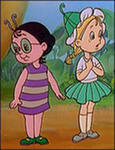 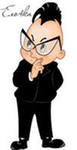 2* Назовите чётные числа от 30 до 50.

3* Назовите нечётные числа от 30 до 45.

В сумме 7 слагаемых.
 Каждое слагаемое равно 3.
 Чему равна сумма?
Давайте, ребята, учиться считать.
Трёхзначные числа делить, умножать.
Запомните все, что без точного счёта
Не сдвинется с места любая работа.

60х4             80:2           540:9

-Что помогает нам быстро умножать и делить трёхзначные числа?
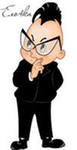 Стали все делить
И ох!
Начался переполох.
Что нам делать?
Как нам быть?
Как трёхзначные делить?
Знайка успокоил нас.
Вы без шума, без спора
Вычисляйте способом подбора.

100:50    640:8    720:9      800:400   

600:200
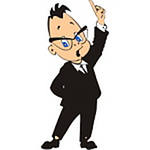 100:50
10дес : 5дес = 2                                           800 : 400 
50 х 2 =100                                                   8сот : 4сот = 2


                                                                      6оо: 200
640 : 8                                                             6сот : 2сот = 3
64 дес : 8 = 8дес 



720 : 9 
 72 дес : 9 = 8дес               


Составьте свои выражения на умножение и деление трёхзначных чисел
768-х=700		х+10=190		х-380=100              
х=768-700		х=190+10		х=380-100
х=68			х=200			х=280
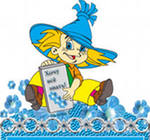 Задача.

В столовую Цветочного города привезли 40 банок огурцов, по 5 кг в каждой, а в другую-50 банок, по 3кг в каждой. Объясните, что означают выражения:

5х40+3х50                    5х40-3х50
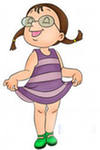 Мы немножко отдохнём,
Встанем, глубоко вздохнём,
Руки в стороны, вперёд-
Нас работа ещё ждёт.
Руки вниз, на пояс, вверх-
Убегаем мы от всех.
Побежим скорее в класс,
Там послушаем рассказ.
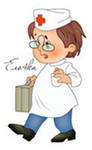 У Незнайки и Пончика возник спор, что больше:

Одна третья часть суток или 9 часов; 
Одна четвёртая часть года или 4 месяца?
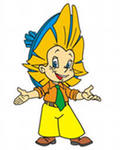 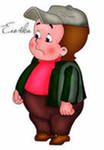 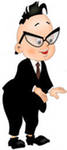 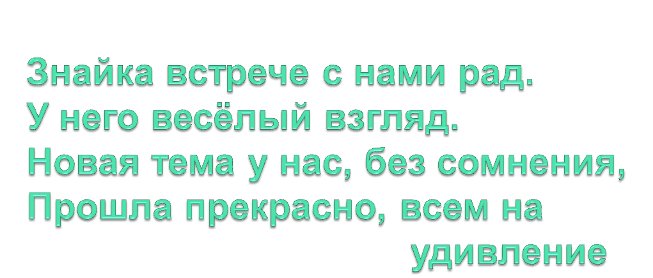 !
Домашнее задание:

Стр. 70, № 2, 7, магические квадраты на полях.
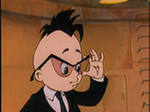 До новых встреч ребята!